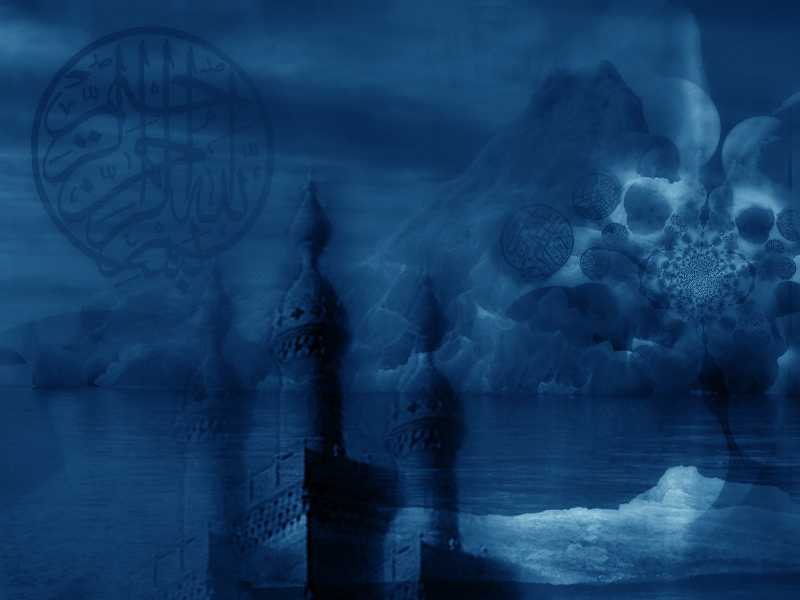 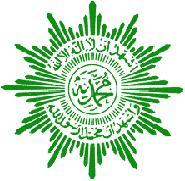 Muhammadiyah
Pengertian,
Sejarah dan Latar Belakang Berdiri.
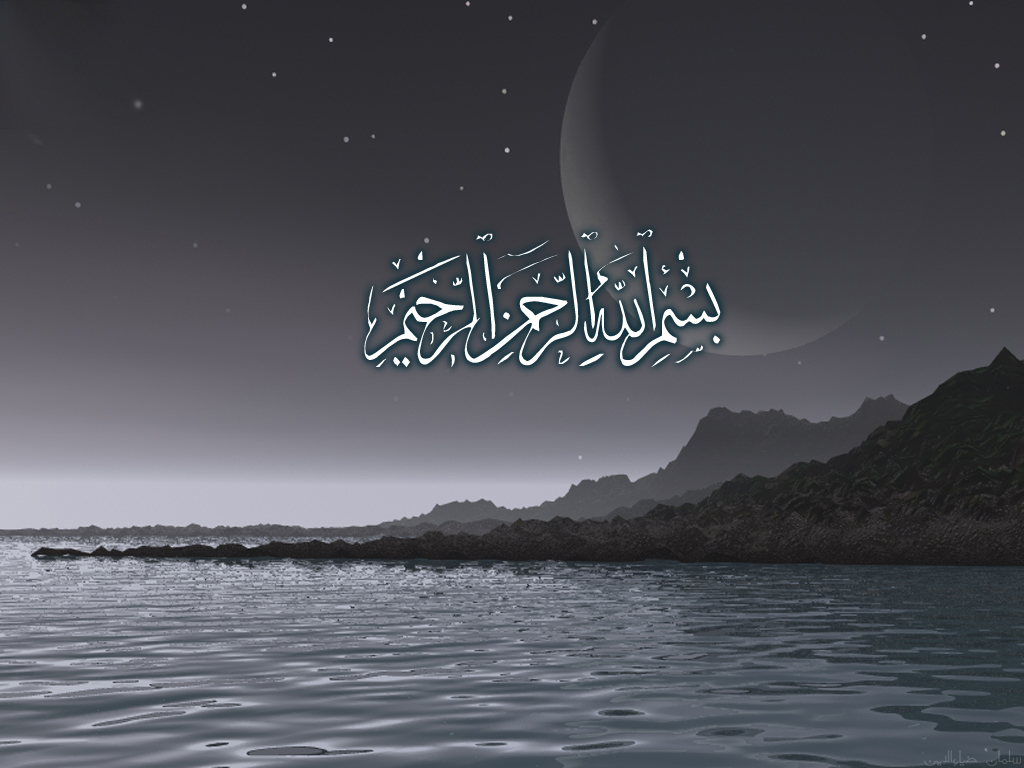 Pengertian
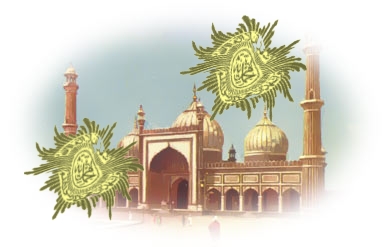 محمدية  - 
Muhammad dan ya’ nisbah
Lughawi ; 
pengikut /ummat muhammad
Semua orang yg megakui dan meyakini nabi muhammad
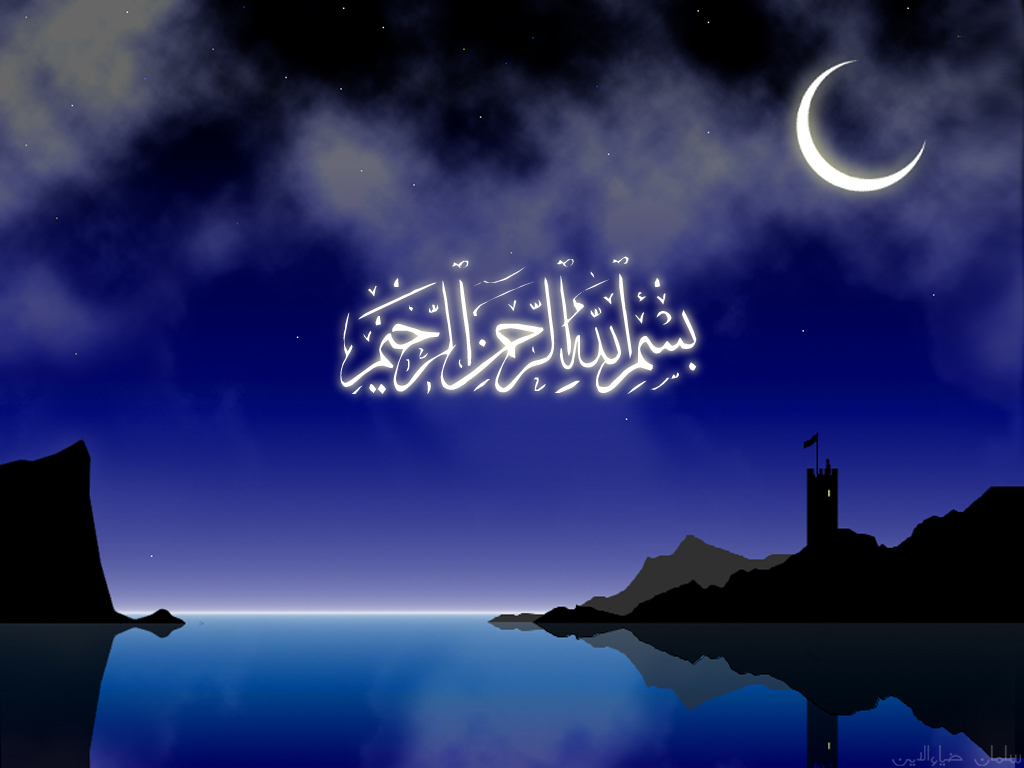 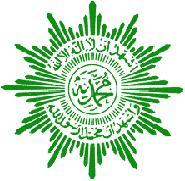 istilahi
Muhammadiyah : 
gerakan Islam, dakwah amar ma’ruf nahi munkar, berasas islam dan bersumber pada Al qur’an dan sunnah, didirikan oleh KH ahmad dahlan pada 8 dzul hijjah 1330 H/ 18 nov 1912 M di yogyakarta.
Maksud
Di beri nama Muhammadiyah dgn maksud untuk bertafa’ul (berpengharapan baik) dapat mencontoh perjuangan nabi dlm rangka menjunjung tinggi agama islam demi kejayaan dan kemulian hidup umat.
Latar belakang berdiri
Subyektif
Latar belakang yang berkaitan dengan pemahaman, penghayatan agama Islam Ahmad Dahlan dan kegelisahan beliau melihat kondisi umat
Obyektif
Latar belakang yang berkaitan dengan realitas yang terjadi pada umat Islam dan aspek luar Islam yang ikut mewarnai baik kondisi dan situasi umat
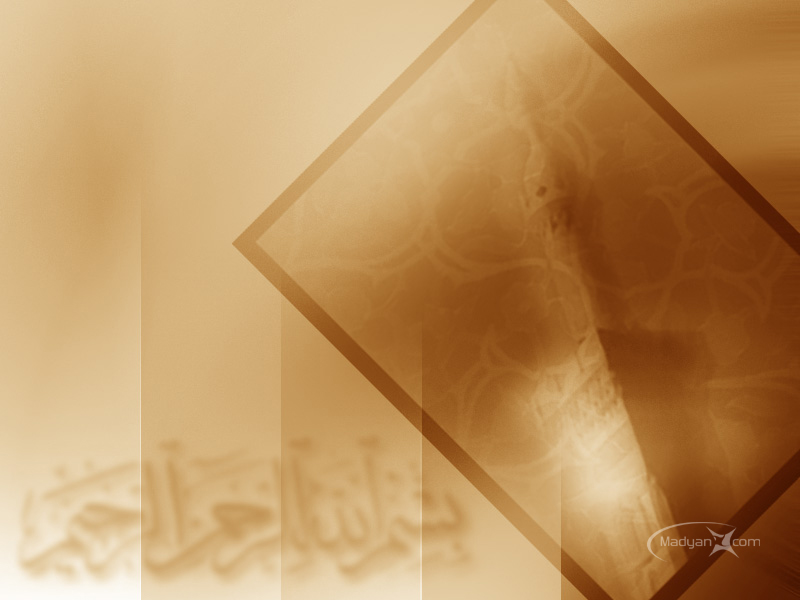 KH. Ahamad Dahlan
Gelisah dgn kondisi umat
Keagamaan
Sosial
Paradoksi, konsep Islam dgn realitas Ummat
Miskin
Bodoh 
Terbelakang
Semangat pembaharuan Islam di Timur Tengah
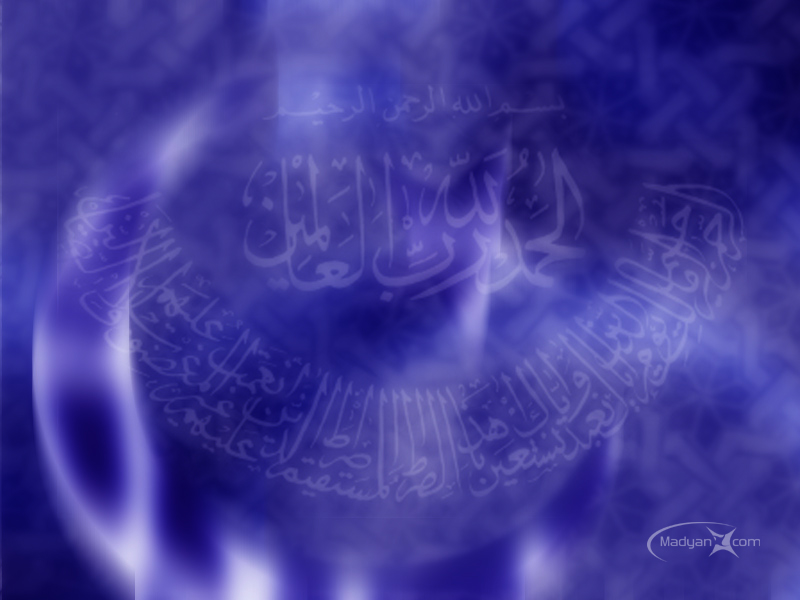 Al imran 104
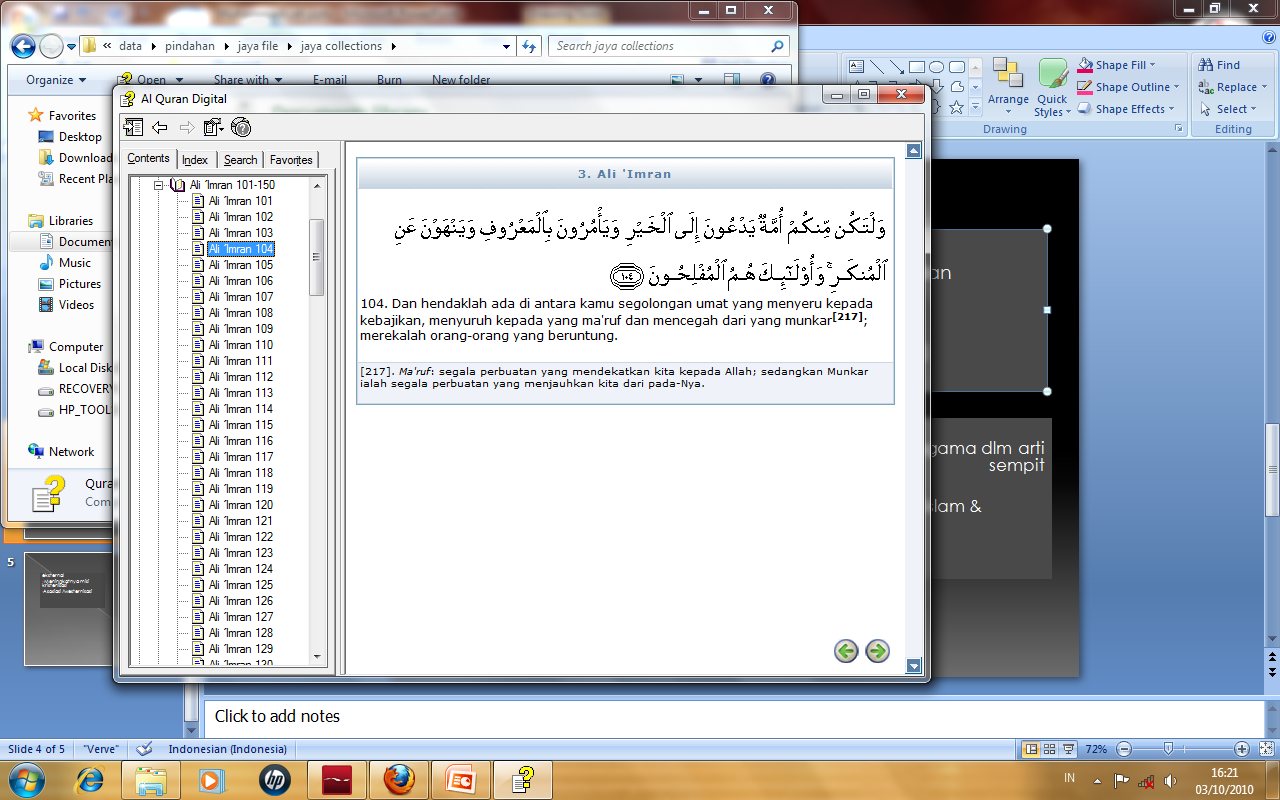 Ali Imran: 110
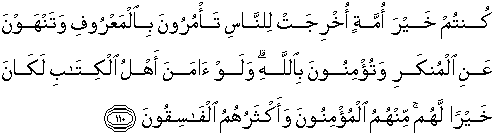 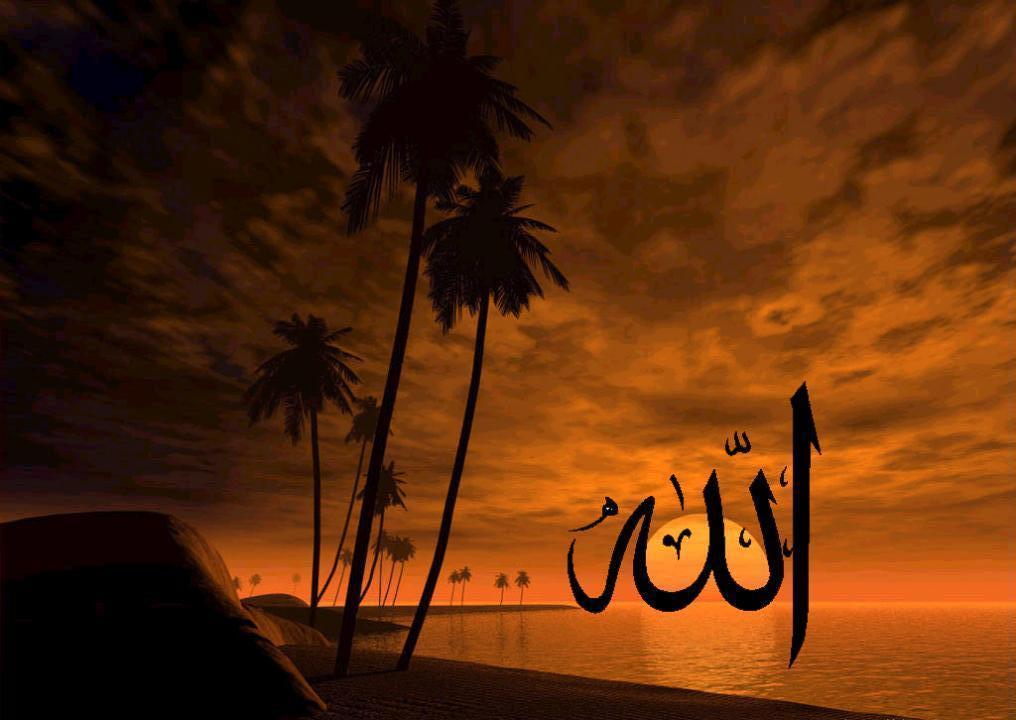 Obyektif
aqidah (khurafat dan tahayyul)
Ibadah (bid’ah/wasilah)
Muamalah (sufistik)
internal
Ketidak murnian  ajaran Islam/ Sinkritis 
Lembaga pendidikan yang tidak seiring dgn misi khalifah
Pesantren 
Pelajaran agama dlm arti          sempit
 Pendidikan barat
sekuler – acuh thd islam &       melecehkan
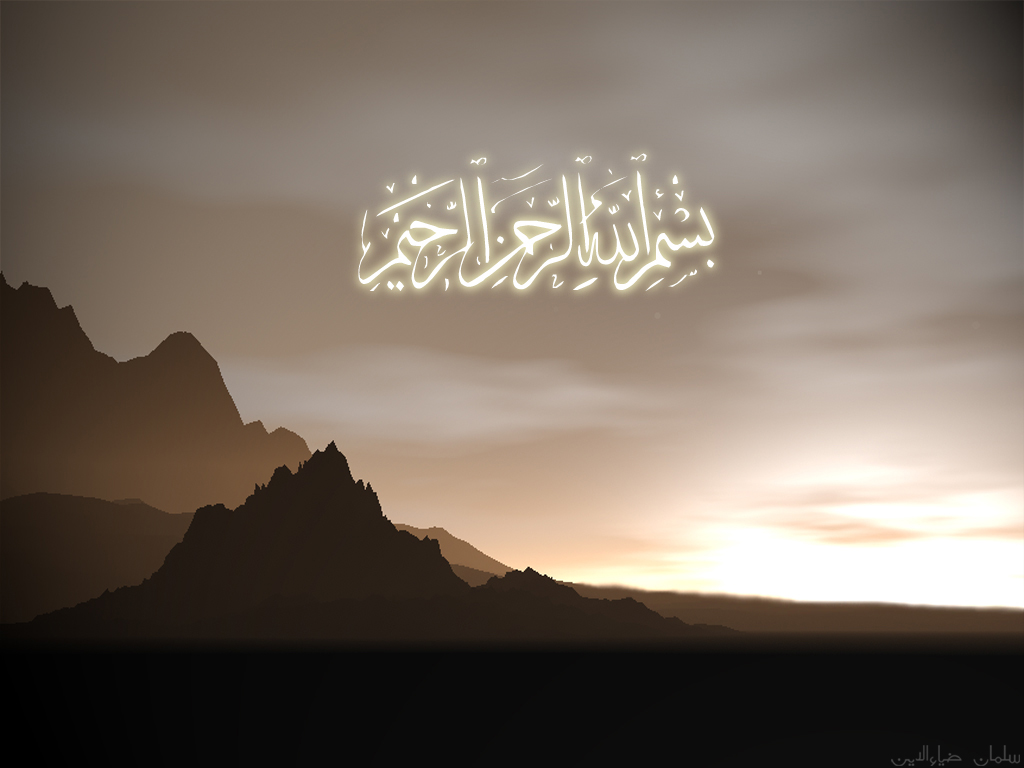 eksternal
Meningkatnya misi kristenisasi, 
	AWF Idenburg gubernur  belanda melancarkan 	program kristening politik, dgn memperkenankan 	misionaris roma katholik dan protestan 	beroperasi di indonesia, sekaligus di danai 	negara.
Sisi agama, Menghilangkan pengaruh islam
Sisi politis , secara otomatis akan loyal/setia  dgn 	pemerintah
  Asosiasi /westernisasi
	 intelektualistik, individualistik, diskriminatik, elitis,  	sekuler
 Pembaharuan Timur Tengah
	Semangat kembali kepada kejayaan Islam yang 	dipelopori oleh para pembaharu seperti: 	Muhammad Abduh, Rasyid Ridho dan 	Jamaluddin al-Afghani